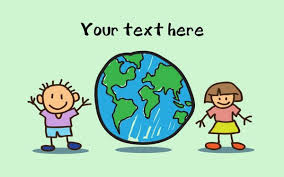 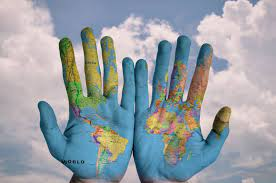 CHANGE THE WORLD IS IN OUR HANDS
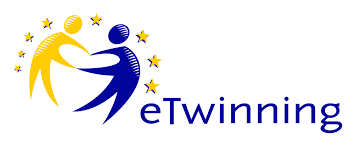 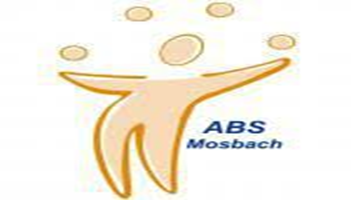 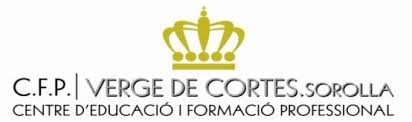 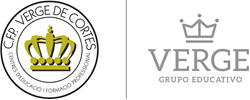